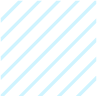 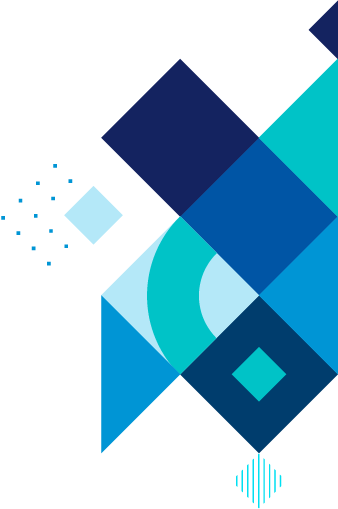 LOGO
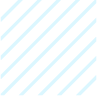 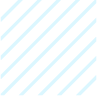 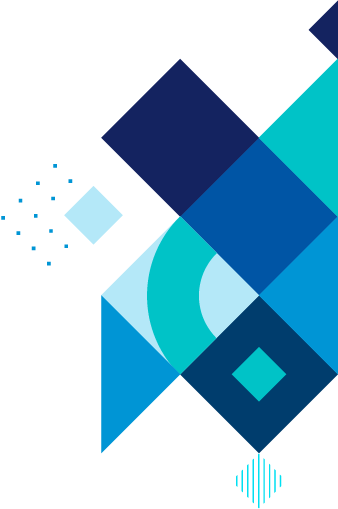 Free PPT Templates
A SUMMARY OF THE YEAR'S WORK OF THE DEPARTMENT
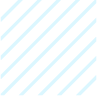 report:JPPPT.COM
department:XXX
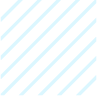 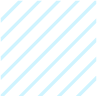 https://www.freeppt7.com
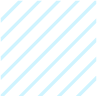 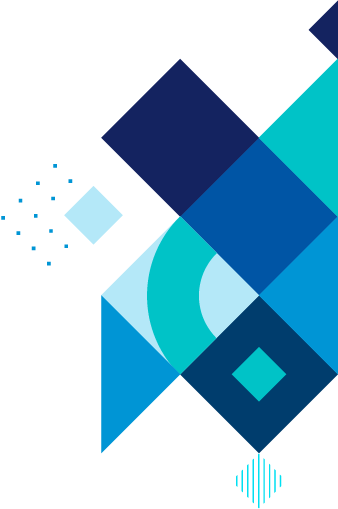 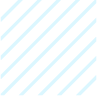 CONTENTS
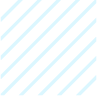 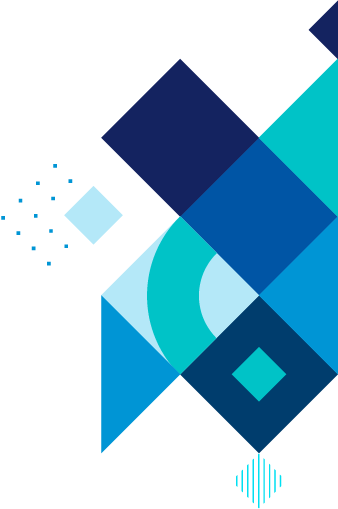 1
2
Add a title
Add a title
3
4
Add a title
Add a title
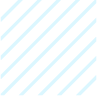 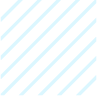 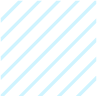 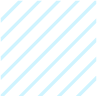 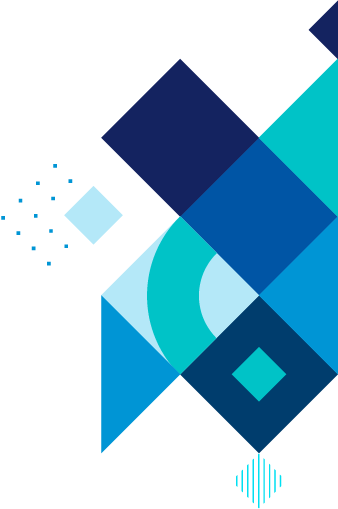 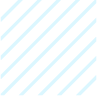 0
1
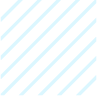 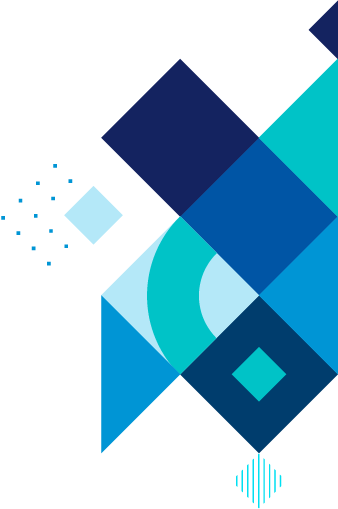 Resume and on-the-job experience
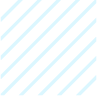 A wonderful serenity has taken possession of my entire soul, like these sweet mornings of spring which I enjoy with my whole heart. A wonderful serenity has taken possession of my entire soul, like these sweet mornings of spring which I enjoy with my whole heart.
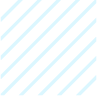 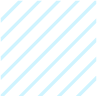 4
Resume and on-the-job experience
Calendar:Undergraduate
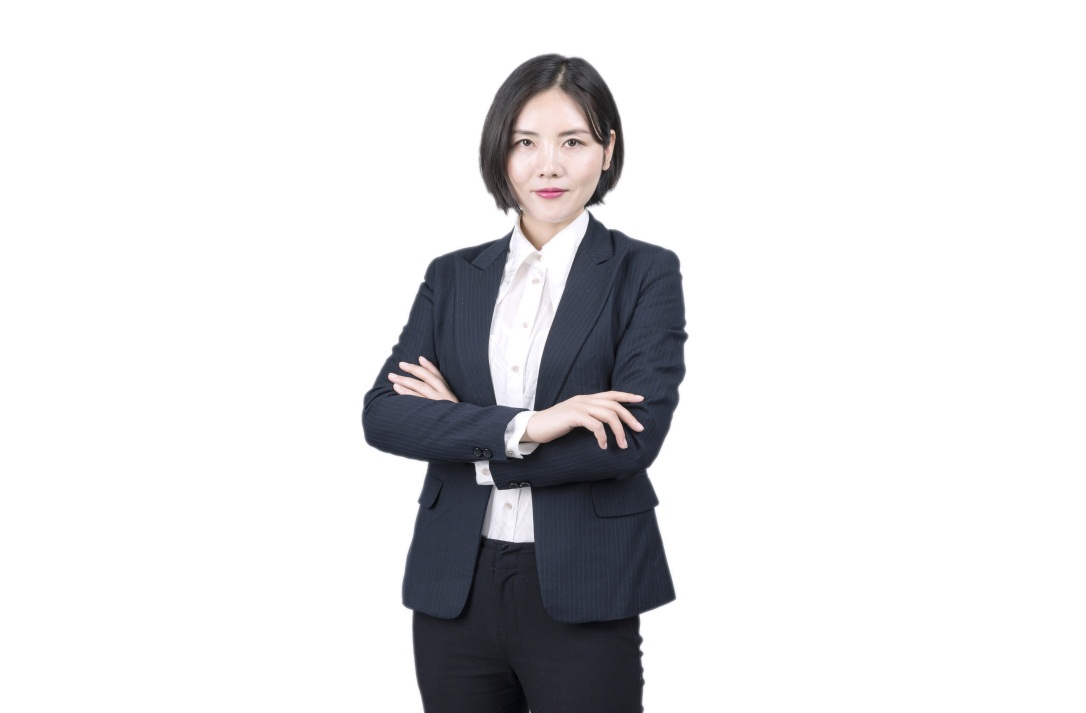 Graduates:CentralXXuniversity
Specializing in:A certain major in a college
Mailing address:XXuniversity
Telephone：139-1234-5678
Self-evaluation：
XXX
I am a love of learning, planning, optimism, a wide range of interests, with strong organizational skills and adaptability, and has a strong management planning and organizational management coordination.
Dreams are always reserved for those who are prepared
Resume and on-the-job experience
After your content is typed here, or by copying your text, choose paste in this box and choose to keep only the text.
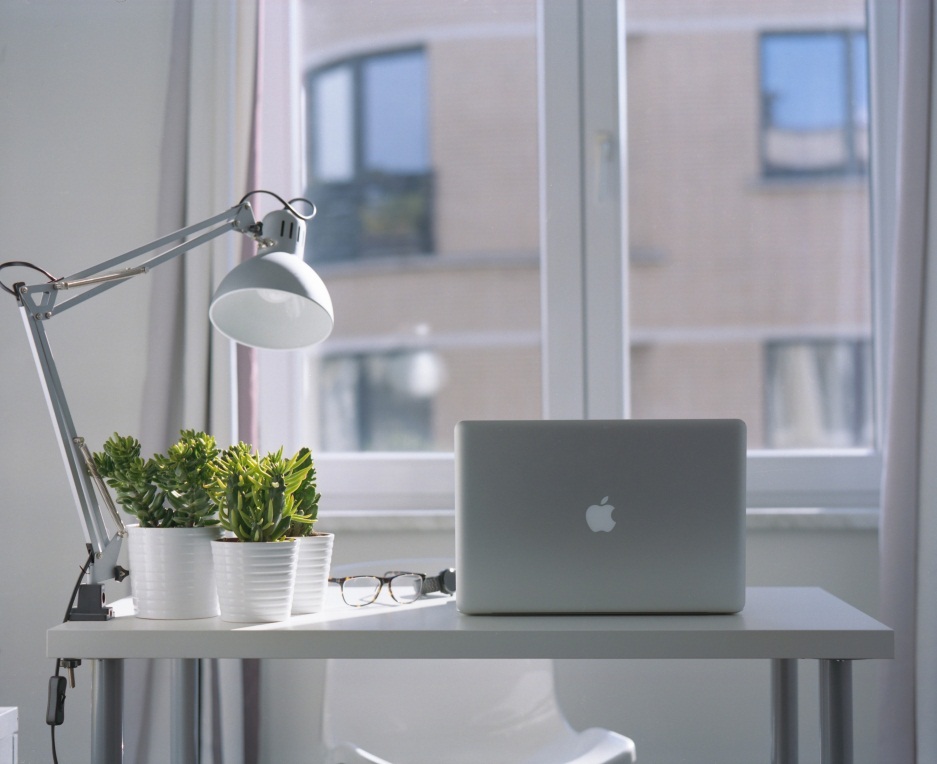 After your content is typed here, or by copying your text, choose paste in this box and choose to keep only the text.
After your content is typed here, or by copying your text, choose paste in this box and choose to keep only the text.
After your content is typed here, or by copying your text, choose paste in this box and choose to keep only the text.
After your content is typed here, or by copying your text, choose paste in this box and choose to keep only the text.
Resume and on-the-job experience
Please replace the text
35#
After your content is typed here, or by copying your text, choose paste in this box and choose to keep only the text.
77%
Please replace the text
After your content is typed here, or by copying your text, choose paste in this box and choose to keep only the text.
12,597$
Please replace the text
After your content is typed here, or by copying your text, choose paste in this box and choose to keep only the text.
Resume and on-the-job experience
Replace the text
Replace the text
Replace the text
After your content is typed here, or by copying your text, choose paste in this box and choose to keep only the text.
After your content is typed here, or by copying your text, choose paste in this box and choose to keep only the text.
After your content is typed here, or by copying your text, choose paste in this box and choose to keep only the text.
Resume and on-the-job experience
Please replace the text
Please replace the text
After your content is typed here, or by copying your text, choose paste in this box and choose to keep only the text.
After your content is typed here, or by copying your text, choose paste in this box and choose to keep only the text.
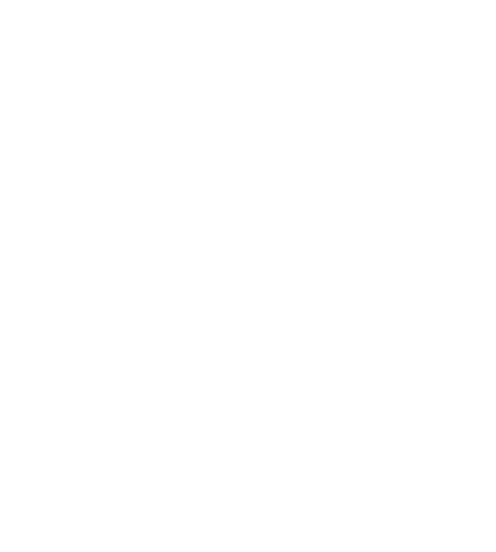 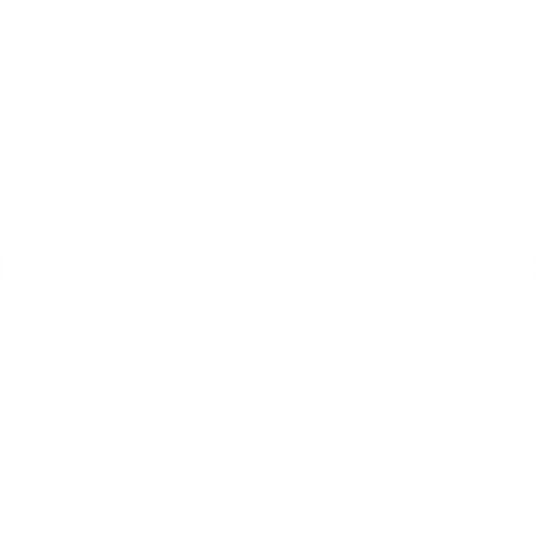 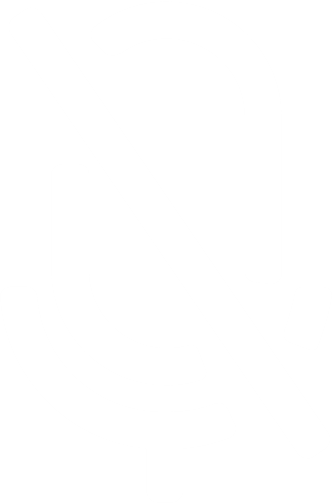 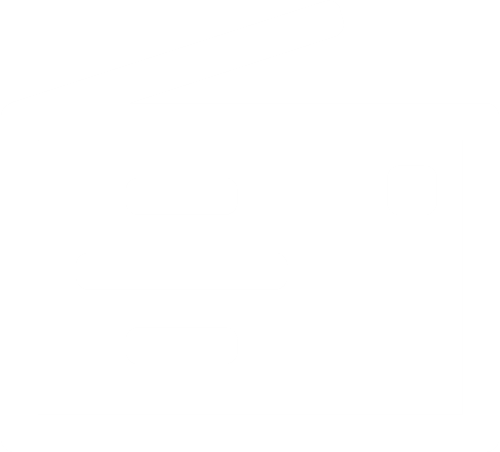 Please replace the text
Please replace the text
After your content is typed here, or by copying your text, choose paste in this box and choose to keep only the text.
After your content is typed here, or by copying your text, choose paste in this box and choose to keep only the text.
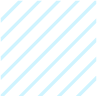 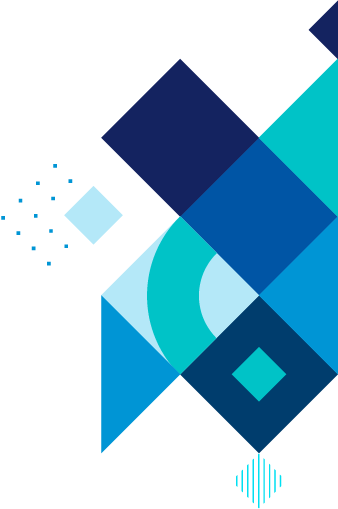 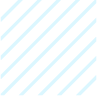 0
2
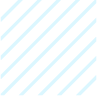 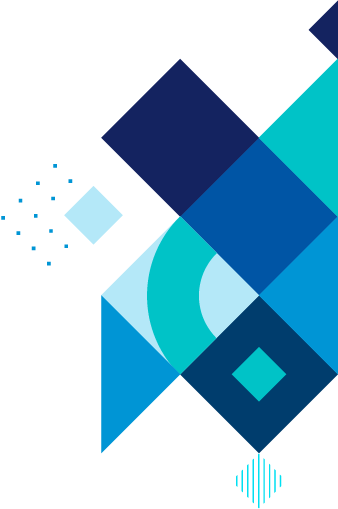 Focus on work and harvest
A wonderful serenity has taken possession of my entire soul, like these sweet mornings of spring which I enjoy with my whole heart. A wonderful serenity has taken possession of my entire soul, like these sweet mornings of spring which I enjoy with my whole heart.
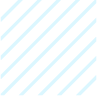 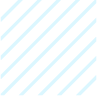 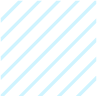 Focus on work and harvest
Replace the text
Replace the text
Replace the text
After your content is typed here, or by copying your text, choose paste in this box and choose to keep only the text.
After your content is typed here, or by copying your text, choose paste in this box and choose to keep only the text.
After your content is typed here, or by copying your text, choose paste in this box and choose to keep only the text.
Focus on work and harvest
VS
Please replace the text
Please replace the text
Please replace the text
Please replace the text
After your content is typed here, or by copying your text, choose paste in this box and choose to keep only the text.
After your content is typed here, or by copying your text, choose paste in this box and choose to keep only the text.
After your content is typed here, or by copying your text, choose paste in this box and choose to keep only the text.
After your content is typed here, or by copying your text, choose paste in this box and choose to keep only the text.
PPTDownload http://www.1ppt.com/xiazai/
4
Focus on work and harvest
100
75
50
25
0
Please replace the text
Please replace the text
After your content is typed here, or by copying your text, choose paste in this box and choose to keep only the text.
After your content is typed here, or by copying your text, choose paste in this box and choose to keep only the text.
Focus on work and harvest
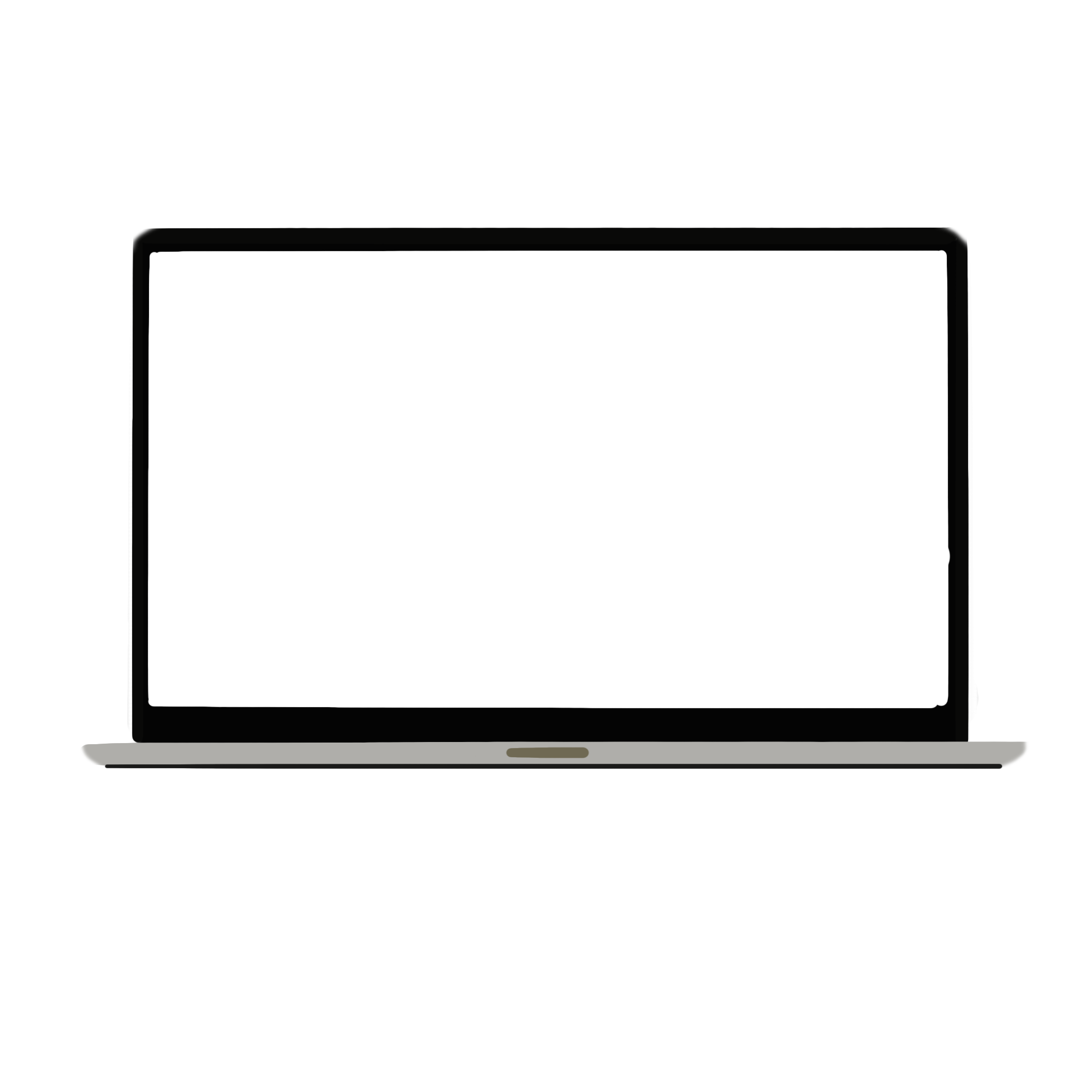 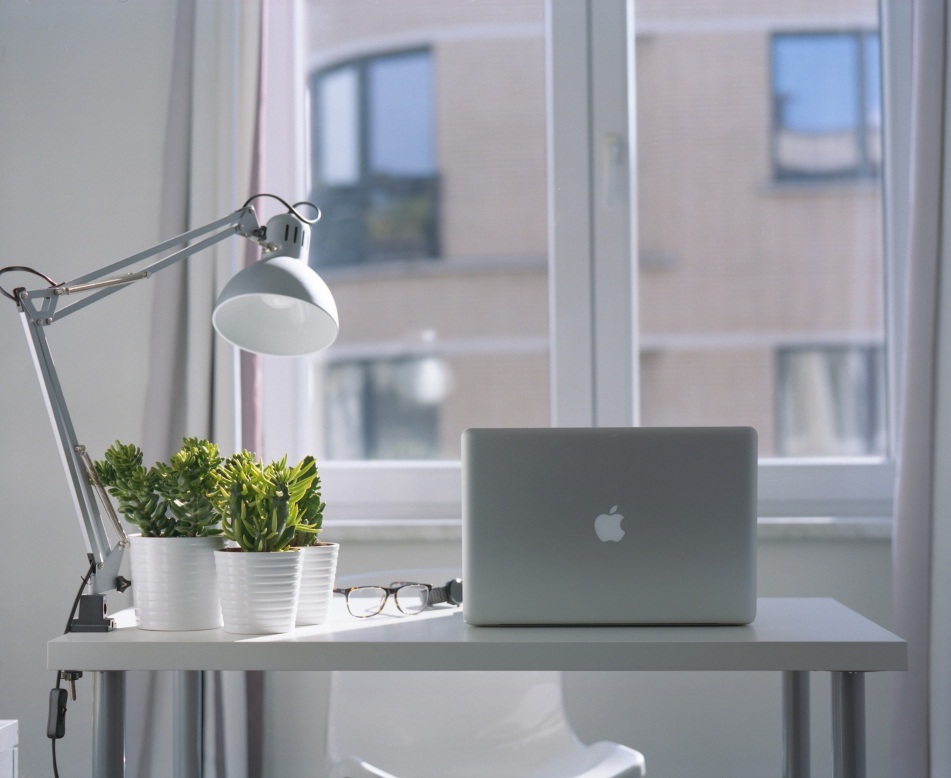 Please replace the text
After your content is typed here, or by copying your text, choose paste in this box and choose to keep only the text.
Replace the text
Replace the text
Replace the text
Your content is typed here, or after copying your text.
Your content is typed here, or after copying your text.
Your content is typed here, or after copying your text.
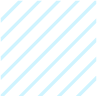 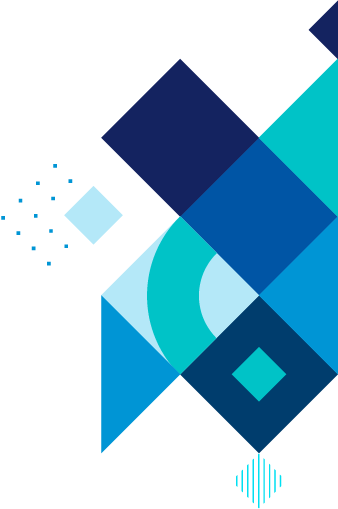 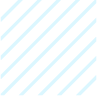 0
3
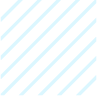 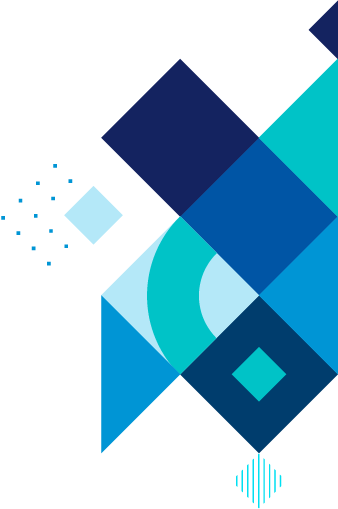 Problems and resolutions
A wonderful serenity has taken possession of my entire soul, like these sweet mornings of spring which I enjoy with my whole heart. A wonderful serenity has taken possession of my entire soul, like these sweet mornings of spring which I enjoy with my whole heart.
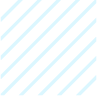 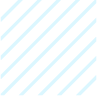 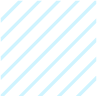 Problems and resolutions
Replace the text
After your content is typed here, or by copying your text, choose paste in this box and choose to keep only the text.
Replace the text
After your content is typed here, or by copying your text, choose paste in this box and choose to keep only the text.
Please replace the text
Please replace the text
After your content is typed here, or by copying your text, choose paste in this box and choose to keep only the text.
Replace the text
After your content is typed here, or by copying your text, choose paste in this box and choose to keep only the text.
Replace the text
After your content is typed here, or by copying your text, choose paste in this box and choose to keep only the text.
Problems and resolutions
PLEASE REPLACE THE TEXT
After your content is typed here, or by copying your text, choose paste in this box and choose to keep only the text.
Replace the text
Problems and resolutions
Replace the text content
Replace the text content
68%
72%
After your content is typed here, or by copying your text, choose paste in this box and choose to keep only the text.
After your content is typed here, or by copying your text, choose paste in this box and choose to keep only the text.
53%
53%
49%
49%
46%
46%
38%
38%
vs
2020
2023
2020
2021
2022
2023
2021
2022
Problems and resolutions
About our work
60%
Click add a detailed text description, or copy the text stick from this right button to keep only the text
Add your text
40%
60%
80%
Add your text
Add your text
Add your text
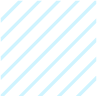 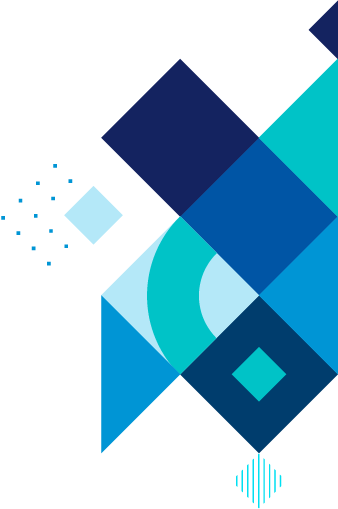 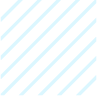 0
4
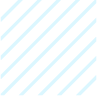 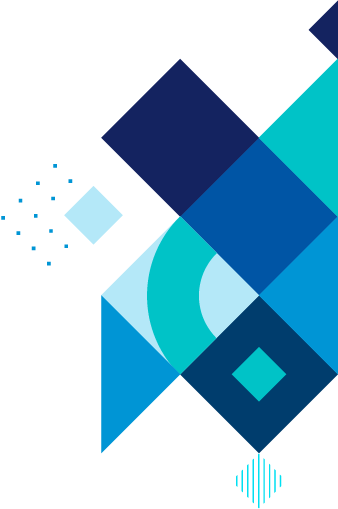 Future development and planning
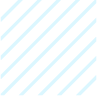 A wonderful serenity has taken possession of my entire soul, like these sweet mornings of spring which I enjoy with my whole heart. A wonderful serenity has taken possession of my entire soul, like these sweet mornings of spring which I enjoy with my whole heart.
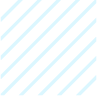 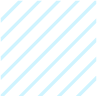 Future development and planning
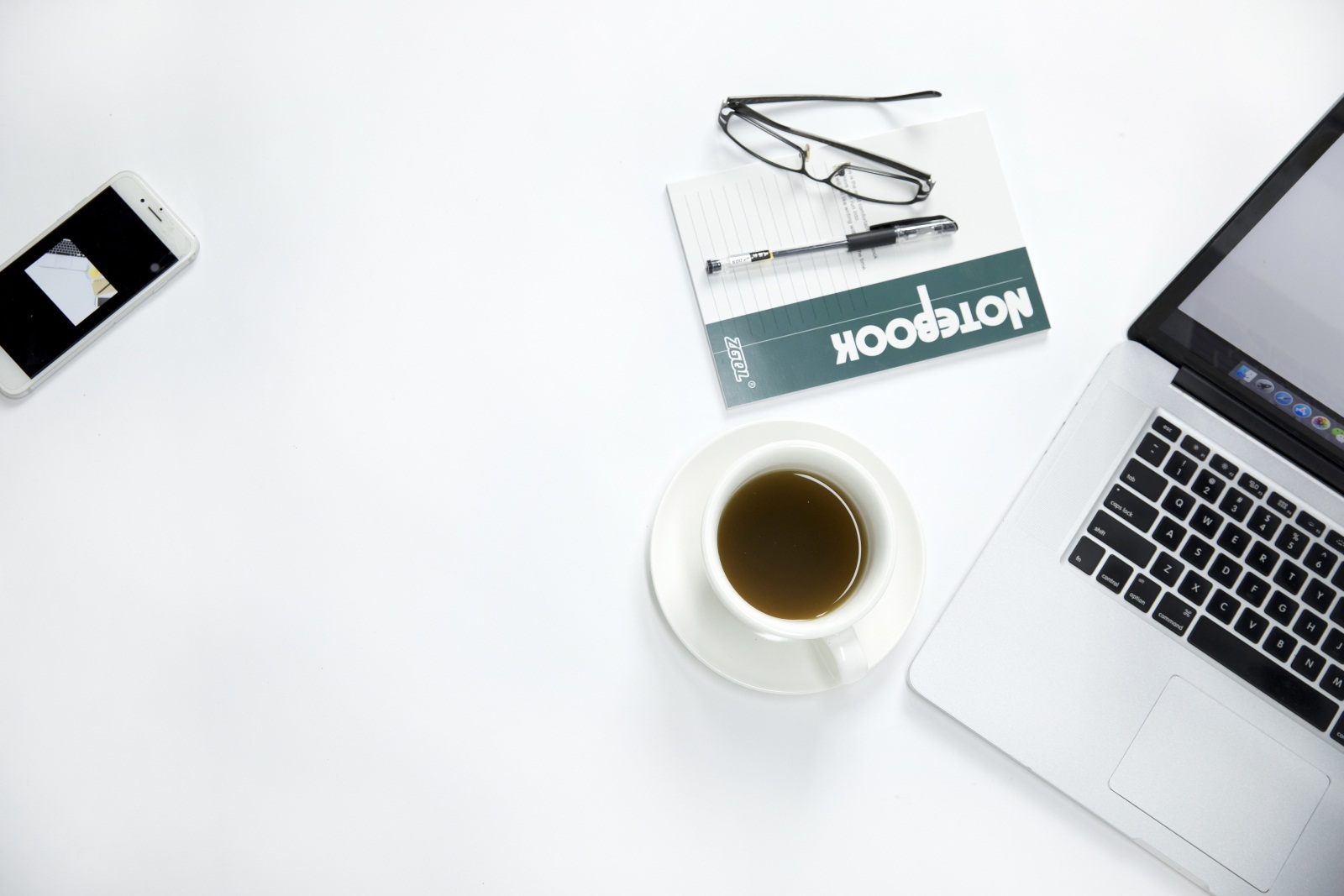 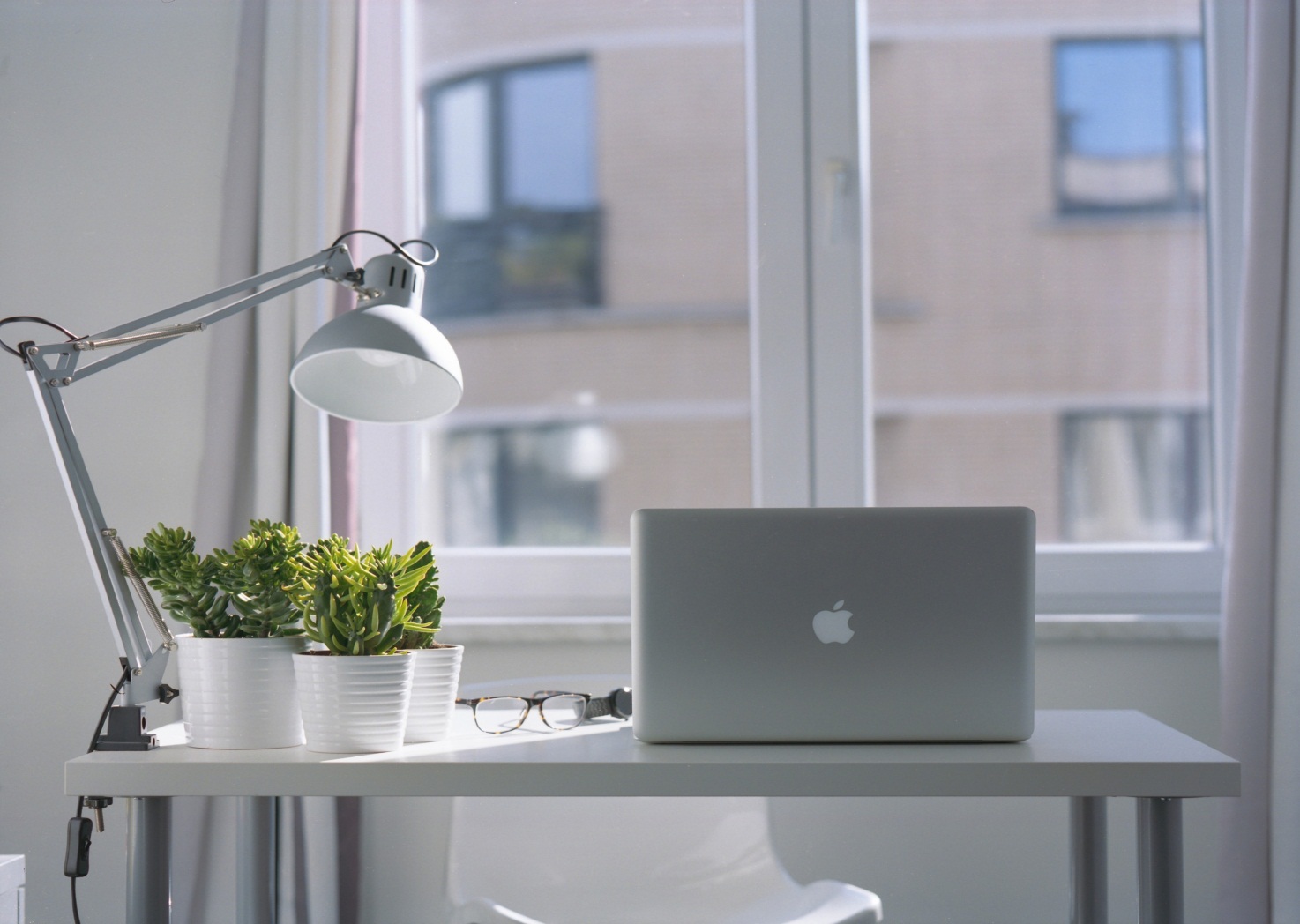 Replace the text content
Replace the text content
After your content is typed here, or by copying your text, choose paste in this box and choose to keep only the text.
After your content is typed here, or by copying your text, choose paste in this box and choose to keep only the text.
Replace the text content
After your content is typed here, or by copying your text, choose paste in this box and choose to keep only the text.
Learn More
Learn More
Future development and planning
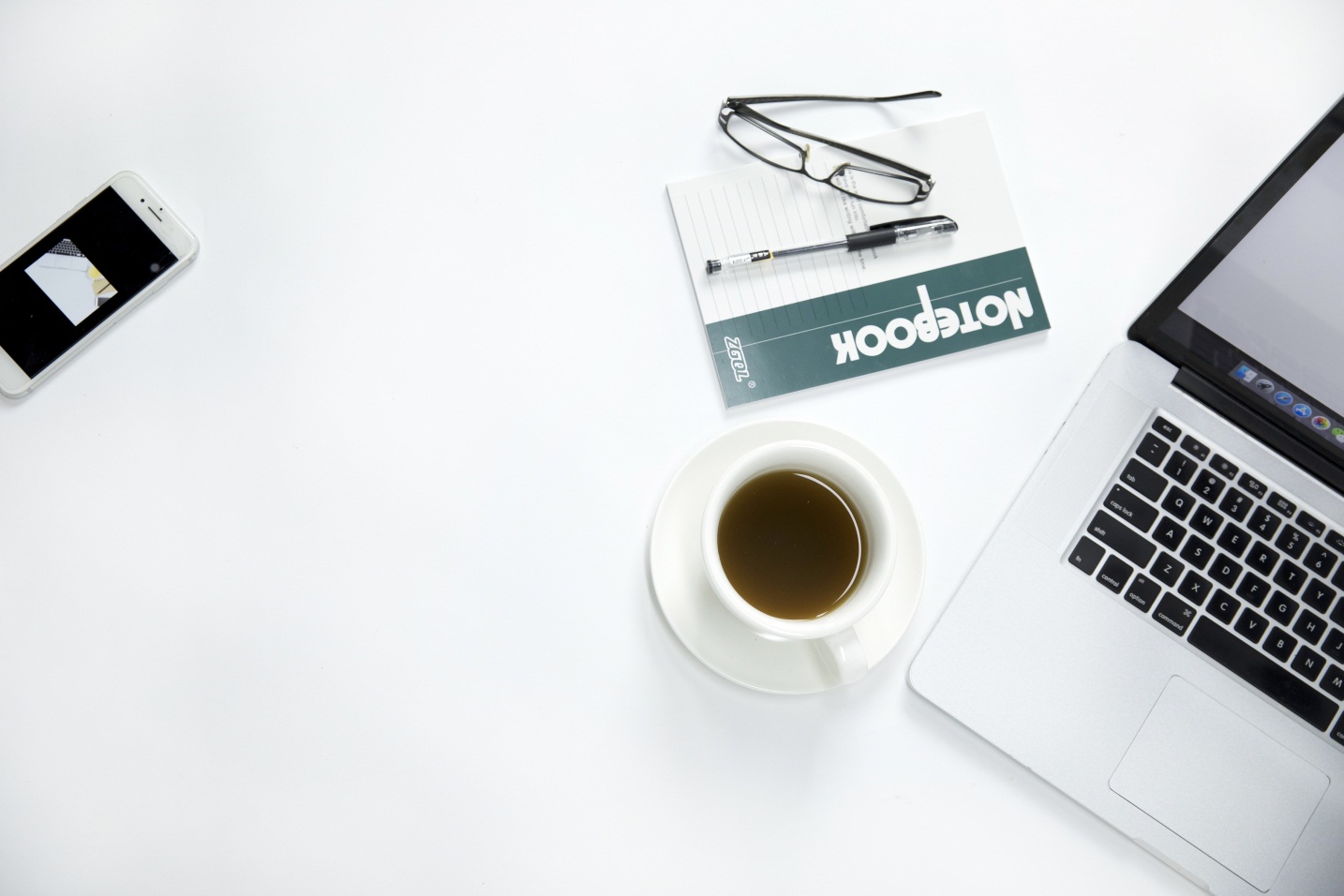 PLEASE REPLACE THE TEXT
After your content is typed here, or by copying your text, choose paste in this box and choose to keep only the text.
After your content is typed here, or by copying your text, choose paste in this box and choose to keep only the text.
Future development and planning
89%
63%
75%
Replace the text content
Replace the text content
Replace the text content
After your content is typed here, or by copying your text, choose paste in this box and choose to keep only the text.
After your content is typed here, or by copying your text, choose paste in this box and choose to keep only the text.
After your content is typed here, or by copying your text, choose paste in this box and choose to keep only the text.
Future development and planning
Replace the text content
Replace the text content
Replace the text content
After your content is typed here, or by copying your text, choose paste in this box and choose to keep only the text.
After your content is typed here, or by copying your text, choose paste in this box and choose to keep only the text.
After your content is typed here, or by copying your text, choose paste in this box and choose to keep only the text.
Future development and planning
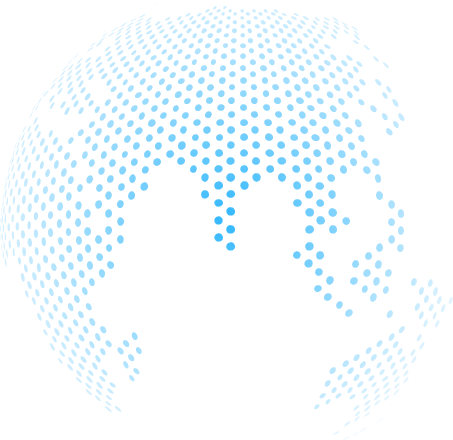 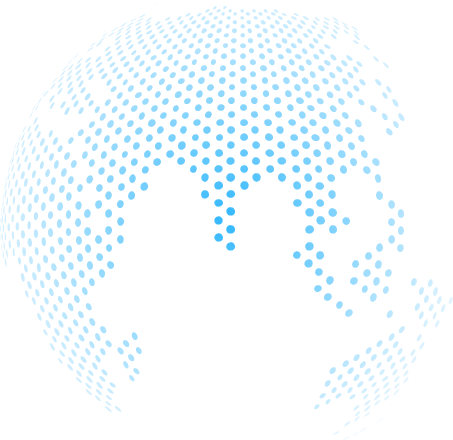 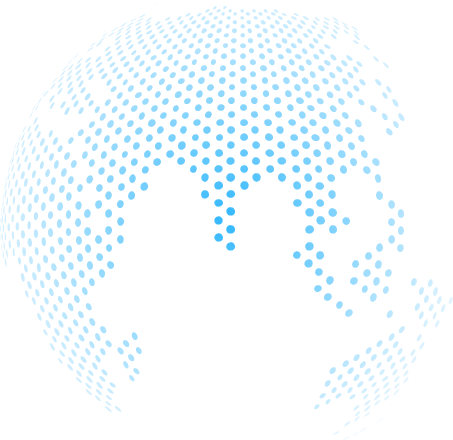 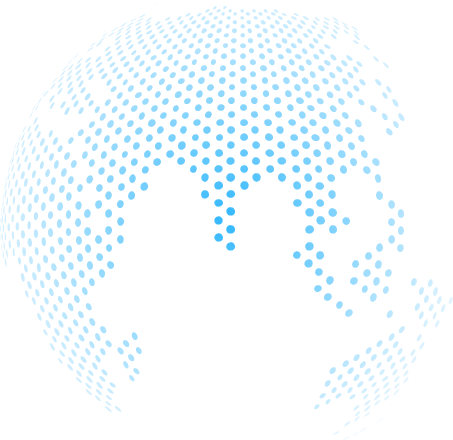 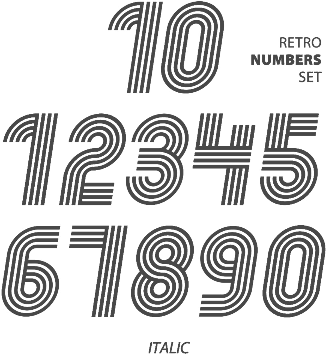 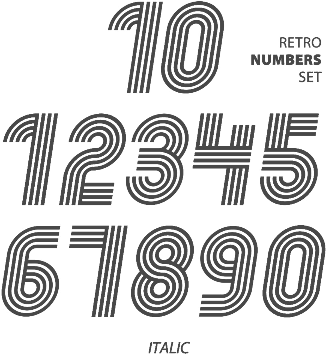 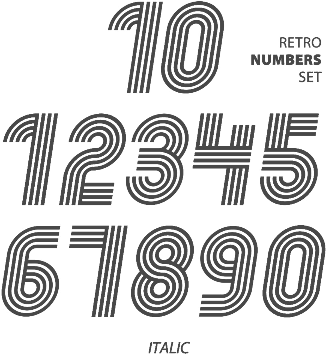 Replace the text
Replace the text
Replace the text
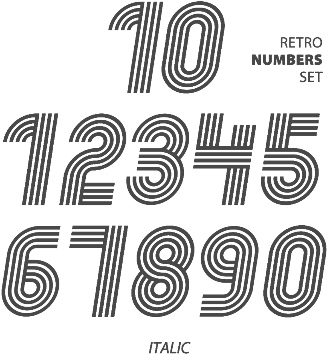 After your content is typed here, or by copying your text, choose paste in this box and choose to keep only the text.
Replace the text
After your content is typed here, or by copying your text, choose paste in this box and choose to keep only the text.
After your content is typed here, or by copying your text, choose paste in this box and choose to keep only the text.
After your content is typed here, or by copying your text, choose paste in this box and choose to keep only the text.
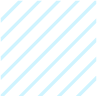 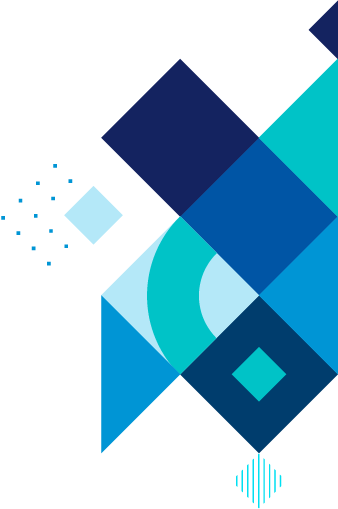 LOGO
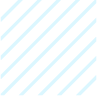 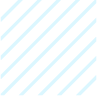 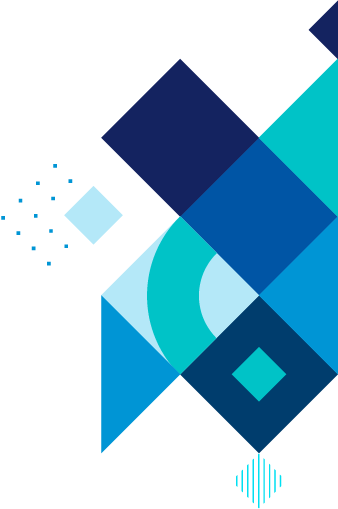 Thank you！
A SUMMARY OF THE YEAR'S WORK OF THE DEPARTMENT
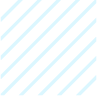 report:jpppt.com
department:XXXX
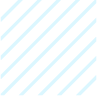 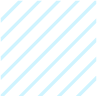 https://www.freeppt7.com